Hyperthyroidism and Pregnancy


Fereidoun Azizi



Research Institute for Endocrine Sciences
Shahid Beheshti University of Medical Sciences
Tehran, I.R. Iran
Objectives
To review:
Changes in thyroid economy during pregnancy
Thyroid function tests in pregnancy
Hyperthyroidism and pregnancy
High Estrogen Level
Peripheral
Metabolism of 
Thyroid Hormones
(increased Placental
Deiodination of T4?)
Thyrotropic
Regulation by 
Human Chorionic
 Gonadotropin
(hCG)
Rise in TBG
Transient Decrease 
In free Hormones
Rise in TSH
(within normal limits)
THYROIDAL STIMULATION
THE IODINE ENVIRONMENT
Daily Iodine intake
Pre- existing intrathyroidal iodine stores
Renal losses (Clearance)
Diversion to Foeto- Placental Unit
IN IODINE SUFFICIENCY
PHISIOLOGICAL
ADAPTATION
No Relative Hypothyroxinemia
No goitrogenenis
IODINE DEFICIENCY
PATHOLOGICAL 
ALTERATIONS
Relative Hypothyroxinemia
Goirogenic Stimulus (mother and fetus)
DEFINITIVE
PATHOLOGICAL
CHANGES
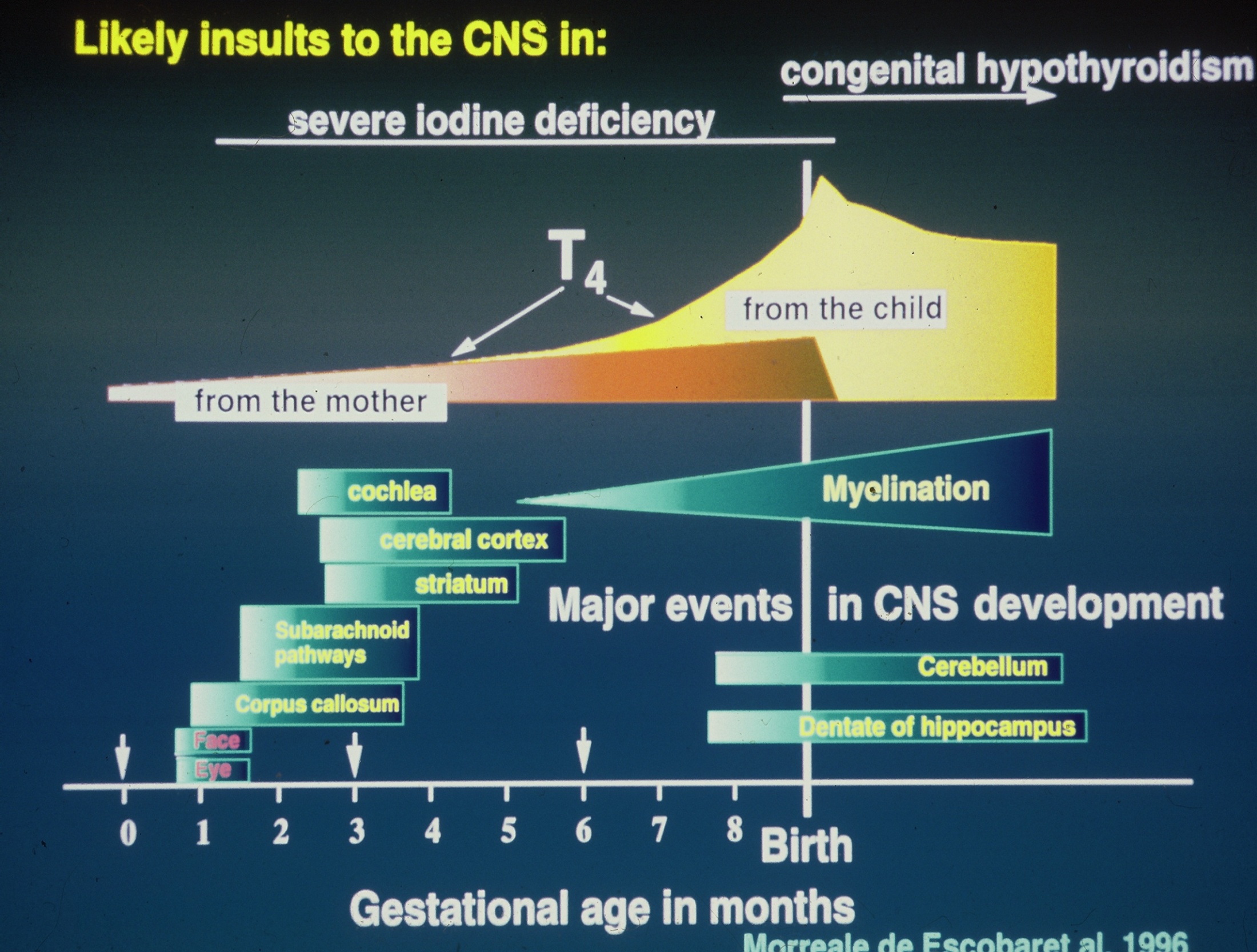 Iodine Requirement (g/day)
During pregnancy
        Basal					                   150
        40-50 % increased T4 requirements                                  50-100
         transfer of T4 and I from mother to fetus                           50
         Increased renal clearance of I                                               ?
						               250-300	
During lactation
         Basal                                                                                      150
         0.5-1.1 L milk/day x 150-180 gI/L                                  75-200
						               225-350

Neonate and young infant
        Term 15 g/kg/day      )
        Preterm 30 g/kg/day) x 3-6 kgs                                           90


Delange: Int J Endocrinol Metab 2: 1, 2004
Thyroid Function Tests in Pregnancy
Guidelines of the American Thyroid Association for the Diagnosis and Management of Thyroid Disease During Pregnancy and Postpartum


The American Thyroid Association Taskforce on 
Thyroid Disease During Pregnancy and Postpartum

Alex Stagnaro-Green (Chair), Marcos Abalovich, Erik Alexander,  Fereidoun Azizi,  Jorge Mestman, Roberto Negro,  Angelita Nixon,  Elizabeth N. Pearce, 
Offie P. Soldin, Scott Sullivan and Wilmar Wiersinga
84 Questions
76 Recommendations

Thyroid 2011; 21: 1081-1125
Physiologic changes in pregnancy that influence thyroid function tests
Lazarus JH. Treat Endocrinol 2005; 4:31
20
5.0
15
FT4(pmol/L)
FT3(pmol/L)
4.0
10
0
0
1.5
50
40
1.0
TSH (mU/L)
30
hCG (I.Ux1000/L)
20
0.5
10
0
0
10
20
30
40
Postmenstrual age in weeks
Glinoer, Endocr Rev 1997;18:404-433
Sample trimester-specific reference intervals for TSH*
Soldin OP et al. Clin Chem Acta 2004; 349: 181
Haddow JE  et al. J Med Screen 2004; 11: 170
Panesar  NS et al. Ann Clin  Biocliem 2001; 34: 67
TSH changes during pregnancy. The graph shows median values versus the range of 2.5th  and 97.5th  percentiles for each trimester of pregnancy
6
5
4.80
4.16
4
3.67
Serum TSH (mU/l)
3
2.93
2.51
2.15
2
1.35
1.23
1.03
1
0.53
0.31
0.12
0.20
0.09
0
0.03
First trimester
(n=7)
Second trimester
(n=5)
Third trimester
(n=2)
Glinoer D, Spencer CA. Nat Rev Endocrinol 2010; 6: 526
Trimester-specific reference ranges for TSH, as defined in populations with optimal iodine intake, should be applied.
Haddow JE  et al. J Med Screen 2004; 11: 170
Panesar  NS et al. Ann Clin  Biocliem 2001; 34: 67
The varaiah M et al. Malaysian J Pathol 2009; 31: 23
Problems with FT4 in pregnancy
High TBG concentrations result in higher T4 values. Low albumin in serum will yield lower FT4 values.
In pregnant women higher concentrations of TBG and NEFA and lower concentrations of albumin relative to sera of non-pregnant 
Seven commercial FT4 immunoassays in 23 euthyroid women at term: 

Albumin-dependent methods showed marked negative bias with up to 50% of subnormal values
Other methods gave values above their non-pregnant reference values
Herbomes M et al. Clin Chem Lab 2003; 41: 942
Roti E. J Endocrinol  Invest 1991; 14: 1-9
Accurate Measurement of FT4
The latest development in the field of FT4 analysis is to measure free thyroid hormones in the dialysate or ultrafiltrate using online solid phase extraction - liquid chromatography/tandem mass spectrometry.
   The 95% FT4 reference intervals decreased gradually with advancing gestational age: from 1.08-1.82 ng/dL in week 14 to 0.86-1.53 ng/dl in week 20
Yue et al. Clin Chem 2008; 54: 642
WHAT IS THE OPTIMAL METHOD TO ASSESS FT4 DURING PREGNANCY?
To measure FT4 in the presence of high concentrations of bound T4 has proved to be challenging especially in abnormal binding-protein states such as pregnancy.

The normal ranges for FT4 index are calculated by TT4 x T3 uptake and TBG, but trimester-specific reference intervals for FT4 index have not been established.
Thyrotoxicosis in pregnancy
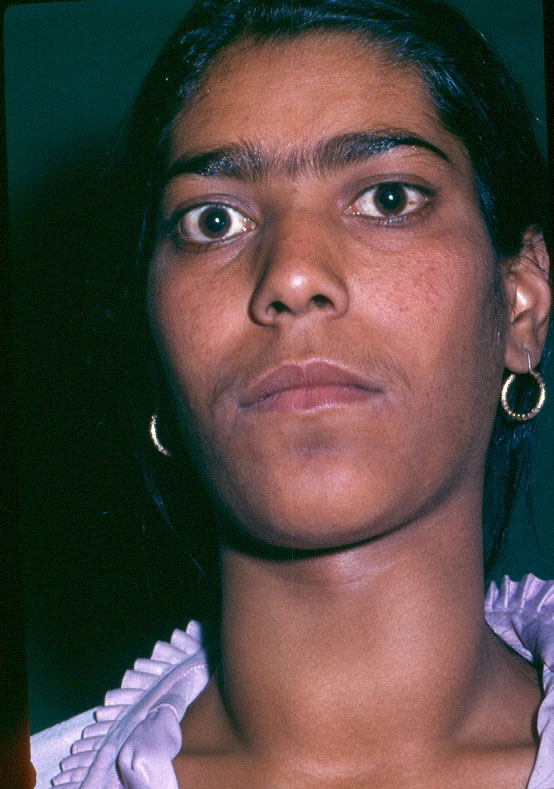 Occurs in 0.2% of women
 Mostly caused by Graves’ disease
HOW CAN GESTATIONAL HYPERTHYROIDISM BE DIFFERENTIATED FROM GRAVES’ HYPERTHYROIDISM IN PREGNANCY?
In the presence of a suppressed  serum TSH in the first trimester, a history and physical exam is of the utmost importance. 
FT4I  measurements should be obtained.
 Helpful lab: total T3, presence of serum markers for autoimmune disease (TBII, TSI, or TPO antibody).
Tan JY et al. BJOG 2002; 109: 683
WHAT IS THE APPROPRIATE MANAGEMENT OF GESTATIONAL HYPERTHYROIDISM?
The appropriate management of gestational hyperthyroidism includes supportive therapy, management of dehydration, and hospitalization if needed. 

Antithyroid drugs are not recommended for the management of gestational hyperthyroidism.
Bouillour et al. Am J Ob Gyn 1982; 143: 922
Azizi F. Expert Opinion Drug Saf 2006; 5: 107
Mandel SJ et al. J Clin Endocrinol Metab 2001; 86: 2354
WHAT IS THE RECOMMENDED MANAGEMENT OF GRAVES’ HYPERTHYROIDISM IN PREGNANCY?
Antithyroid drugs are the mainstay of therapy for hyperthyroidism during pregnancy
Azizi F. Expert Opin Daug saf 2006; 5: 107
Mandel SJ et al. J Clin Endocrinol Metab 2001; 86: 2354
[Speaker Notes: Number 23]
Why PTU has been preferred by some specialists?
Fractional transfer to the fetus less than MMI? 
 Aplasia cutis with MMI and not PTU? 
Choanal/esophagheal atresia with MMI
“MMI in an acceptable alternative to
 PTU and is used in pregnant women in 
many parts of the world”.
Frequently seen adverse reactions to thionamide agents*
Adverse reactions to methimazole are dose related; those of propylthiouracil are less clearly  related to dose

Azizi F. Exper Opin Drug Saf 2006; 5: 107-116
Major adverse reactions to propylthiouracil
22 serious liver injury over the past 20 years 
           (FDA Adverts Event Reporting System)
		9 death
		5 liver transplants

16 adults liver transplants for PTU-related liver failure
           (United Network for Organ Sharing)
Ocurrence:
		1: 10,000 adults
		1: 2,000 children 

Liver failure can occur any time over the course of therapy



Bahn et al. Thyroid 2009; 19: 673
Management of Hyperthyroidism in Pregnancy
Antithyroid drugs should be initiated in women with Graves’ hyperthyroidism or a toxic nodule in pregnancy. PTU is preferred in the first trimester. Following the first trimester, patients should be changed to methimazole. 
A block-replace regimen with both LT4 and ATD should not be used in pregnancy.
Azizi F. Expert Opin Daug saf 2006; 5: 107
Mandel SJ et al. J Clin Endocrinol Metab 2001; 86: 2354
Bahn RS et al. Thyroid 2009; 19:673
WHICH TESTS SHOULD BE PERFORMED DURING TREATMENT WITH ATD AND WHAT LEVELS SHOULD BE ACHIEVED?
An estimate of free T4  (FT4I )and TSH should be monitored approximately every 4 weeks. The primary goal is a serum free T4 at or just above the upper limit of the normal range.
Momotani N et al. N Engl J med 1986; 315: 24
Should anithyroid drug therapy be discontinued in the last part of pregnancy? 

Can postpartum recurrence of Graves’ disease be prevented by the continuation of antithyroidis during pregnancy?
Postpartum recurrence and exacerbation of Graves’ hyperthyroidism
Nekagawa et al. Clin Endocrinol 57: 467,2002
What are the long-term effects of antithyroid treatment in pregnancy on growth, intellectual development and thyroid function of the offspring?
20
control
case
15
IQ (verbal)
10
5
0
Information
Vocabulary
Mathe matics
Similarities
Comprehension
Sentences
Wechsler tests scores in children whose mothers were taking methimazol (MMI) (   ), and in control (   ).
Azizi et al.J Endocrinol Invest 2002;25:586
WHAT ARE THE INDICATIONS AND TIMING FOR THYROIDECTOMY IN THE MANAGEMENT OF GRAVES’ DISEASE IN HYPERTHYROIDISM?
Thyroidectomy in pregnancy is rarely indicated. If required, the optimal time for thyroidectomy is in the second trimester.
WHAT IS THE VALUE OF TSHRAB MEASUREMENT IN THE EVALUATION OF A PREGNANT WOMAN WITH GRAVES’ HYPERTHYROIDISM?
If the patient has a past or present history of Graves’ disease, a maternal serum measure of TSHRAb should be obtained at 22-26 weeks gestation.
Lution O et al. J Clin Endocrinol Metab 2005; 90: 6093
Laurberg P et al. Europ J Endocrinol  2009;160: 1-8
Zwaveling- Soonawala N et al. Thyroid 2009; 19: 661-2.
Management of thyrotoxicosis in pregnancy
Confirm diagnosis
Start propylthiouracil or methimazole
Render patient euthyroid: continue with low-dose ATD up to and during labor and postpartum

Monitor thyroid function:
      Throughout gestation; adjust ATD if necessary to maintain
      T4 at upper level of normal
      Check TSAb at 26 weeks

Discuss treatment with patient
 effect on patient
 effect on fetus
 breast feeding

Inform obstetrician and pediatrician
Review postpartum-check
Recommendations for the Treatment of  Graves’ Hyperthyroidism in Pregnancy
Start US monitoring of the fetus from gestational week 22 
Fetal goiter (vascular pattern)
Fetal tachycardia:
Delayed bone maturation:
Advanced bone maturity
Fetal movements
Measure TSH-R Ab in the mother serum at 22-24 gestational weeks 
Check thyroid function in the  neonate (cord blood, 1st and  2nd week of life)
Search for TSH-R Ab in the neonate serum (if positive in the mother)
Check maternal thyroid function in the post-partum
HOW SHOULD WOMEN WITH GRAVES’ DISEASE BE COUNSELED PRE-PREGNANCY?
Hyperthyroidism  should be well controlled before attempting pregnancy.
Patients on anti-thyroid drugs should be switched to PTU when pregnancy is being attempted or at time of conception (?). 
In patients with high titers of TRAb antibodies requiring definitive therapy for Graves’ disease in the setting of a planned pregnancy within the next two years, surgery is preferable to radioactive iodine (?).
TSH receptor autoimmunity in Graves’ disease after therapy
70
60
50
40
TRAb %
30
Radioiodine
Surgery
20
10
Medication
0
0	      1	            2	    	      3	            4		    5
Years
Laurberg et al EJE 2008
HOW SHOULD GRAVES’ HYPERTHYROIDISM BE TREATED IN LACTATING WOMEN?
Methimazole in doses up to 20-30 mg daily is safe for lactating mothers and their infants.
 PTU is a second-line agent due to concerns about severe hepatotoxicity, but is safe for lactating mothers and their infants in doses up to 300 mg daily.
Azizi F et al J Endocrinol  Invest 2006; 29:244
Azizi F et al. J Ped Endocrinol Metab 2003; 16: 1239
Azizi F et al. J Clin Endocrinol Metab 2000; 85: 3233
A proposed algorithm for the systemic approach to suspected pregnant women for hyperthyroidism
Serum FT4 (FT4I) , TSH
Normal
Normal FT4 (FT4I), ↓TSH
High FT4 (FT4I), suppressed TSH
Adjusted TT3
History of Graves’ ,
goiter, ophthalmopathy
Nausea, vomiting,
weight loss
Normal
Increased
Positive
TPOAb
TBII
Pelvic Ultrasonography
Repeat TFT’s after first trimester, if indicated
PTU in the first trimester; adjust to have FT4
at upper level of normal, switch to MMI after 12 weeks, check TSAb at 22-26 weeks
(+)
Hydatidiform mole
(-)
Gestational
thyrotoxicosis
Surgery
Supportive therapy
Conclusion
Thyroid diseases, both clinical and subclinical, are common during pregnancy and postpartum and influence the health of     mother, fetus and infant. 

Effective evidence based strategies for both detection and management should be developed for the benefit of both mother and child. 

Prompt and appropriate treatment of thyroid disease could dramatically improve the pregnancy outcome and ensure health promotion for mother and infant.
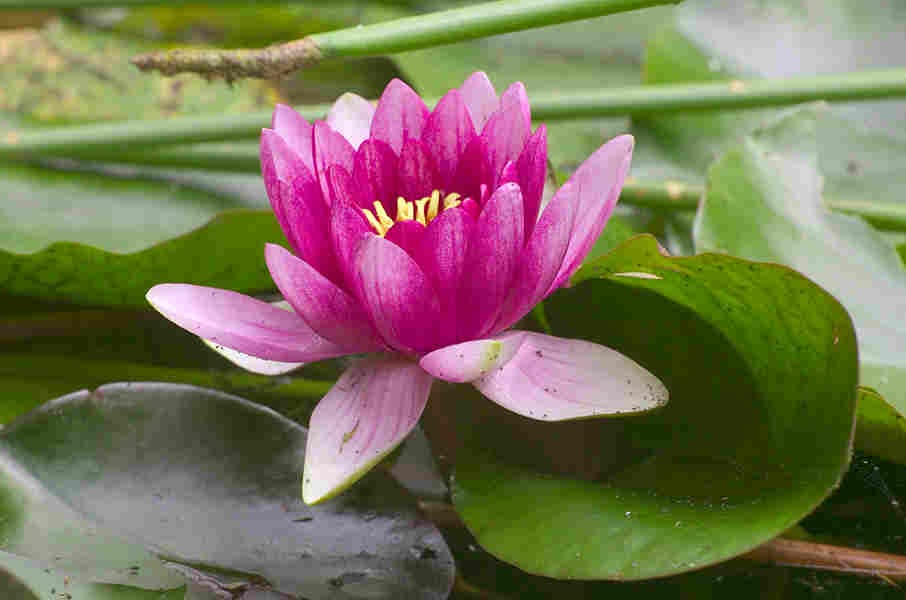 Thank You